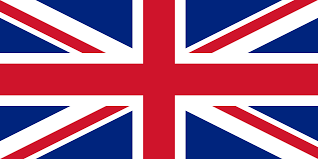 English is the language of the world
What unites people in the world?
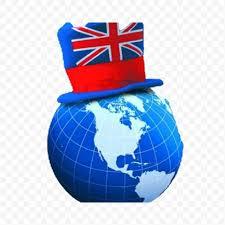 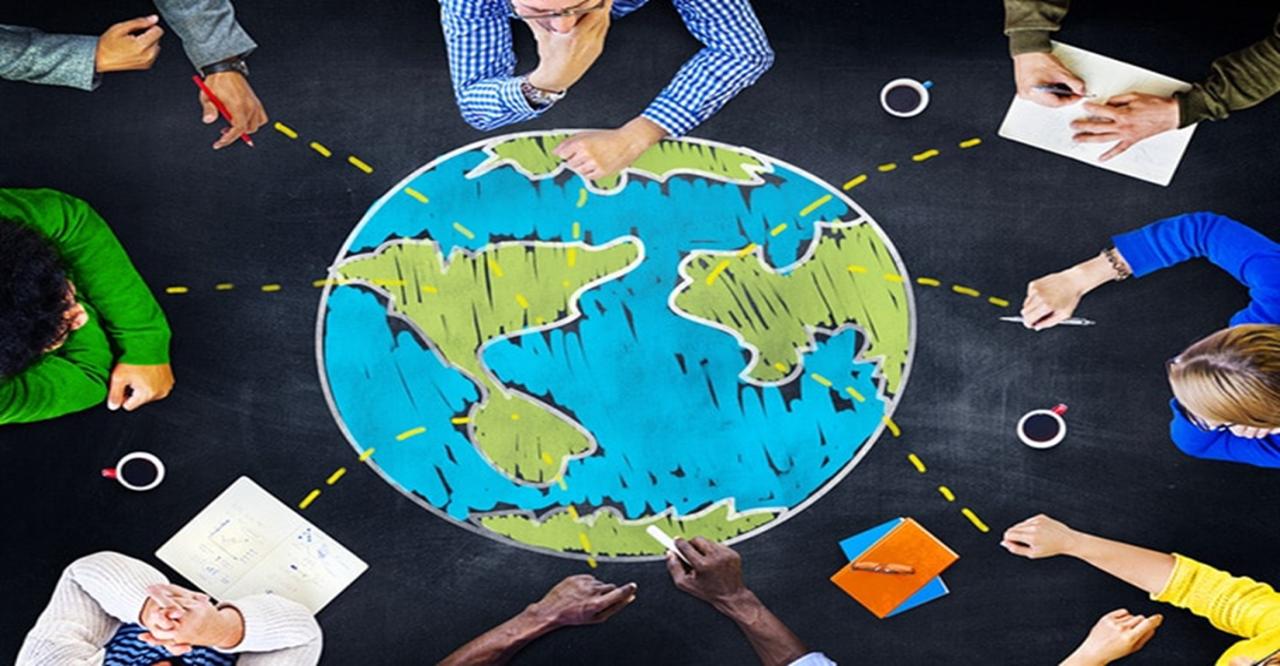 if I know enough about britain

if I’d like to know more
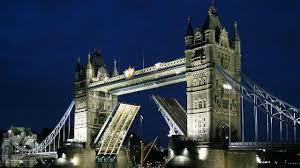 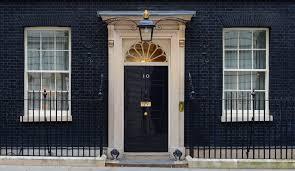 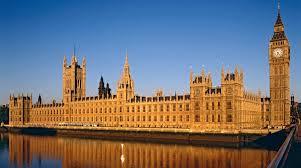 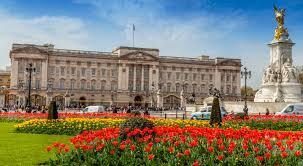 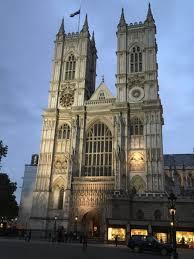 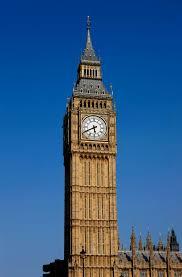 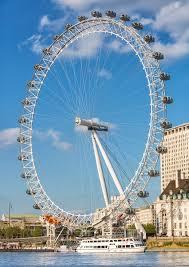 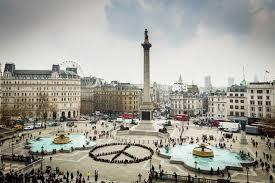 The symbols of the UK
The symbols of the UK
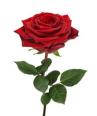 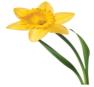 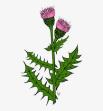 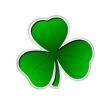 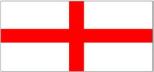 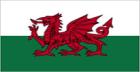 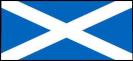 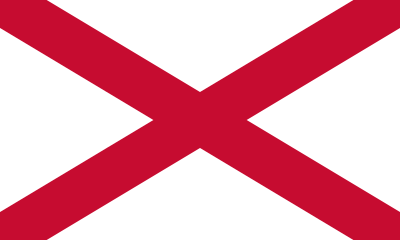 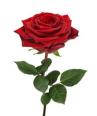 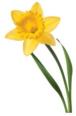 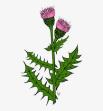 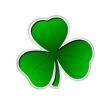 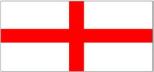 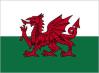 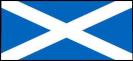 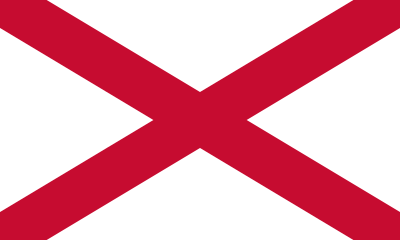 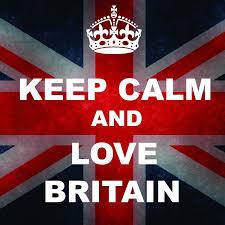